“国培计划（2019）——陕西省第二批项目乡村教师研修项目
略阳县初中文科综合坊工作简报（第二期）
坊主：周继芳   任娟
卷首语
1
学情统计
2
目   录
CONTENTS
3
温馨提示
4
祝福语
各位老师：       大家好！  2019国培即将结束 , 在虚拟与现实的世界中我们度过两个多月的美好时光，一起在线上和线下共同体悟研修中的酸甜苦辣,咱们共同学习、共同成长！收获不一样的精彩！取得了好的成绩！       还有十几天国培就结束了，望老师们抓紧时间完善各种任务！
卷
首
语
延迟符
延迟符
祝贺老师们（学情统计）
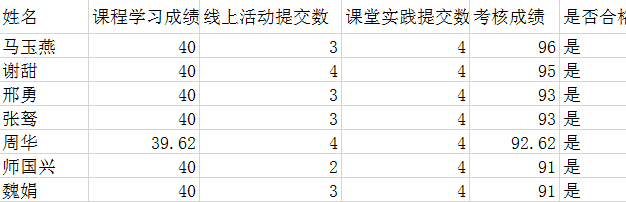 延迟符
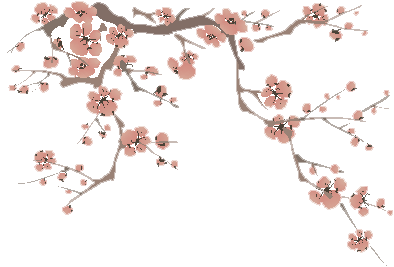 温馨提示
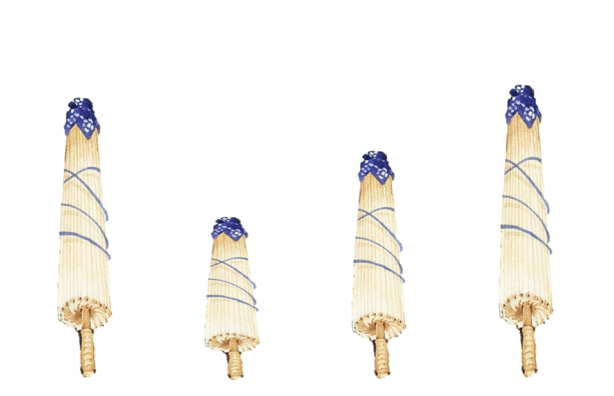 敬老师们：
      还有十几天国培就结束了，望五位成绩不合格的老师抓紧时间完善各种任务！
     您们好！距离此次国培学习只有30多天，请老师们抓紧时间完成学习任务、提交各项作业、积极进行研讨。
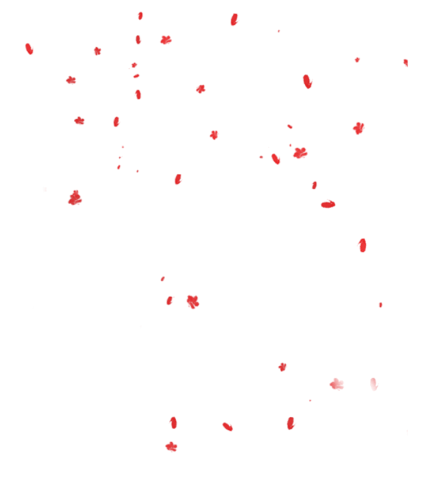 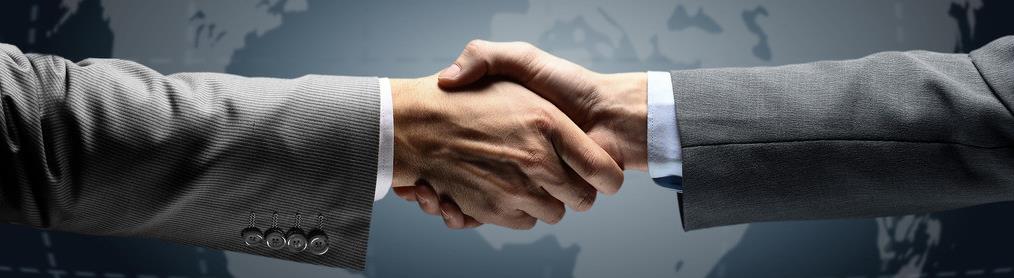 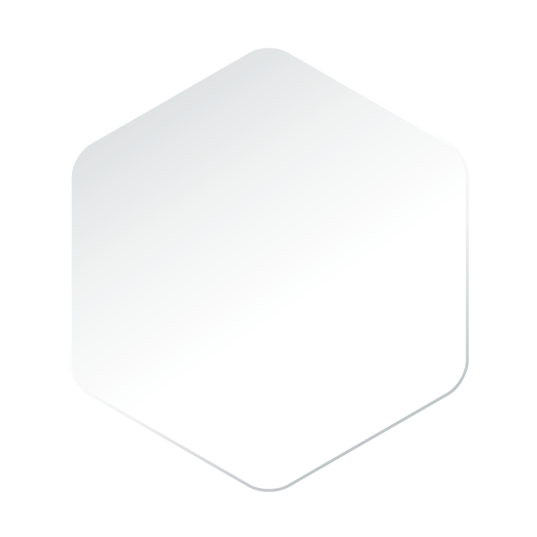 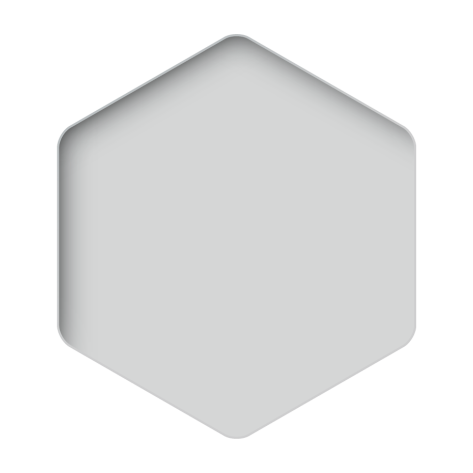 老师
您辛苦了
延迟符
延迟符